Staying In The Wilderness
Numbers 32
Different goals . . .
Some want to leave wilderness for Egypt
Some prefer to die in wilderness
Some want to stay in wilderness (ch.32)
I. Desire of 2½ Tribes
Reuben & Gad camped together
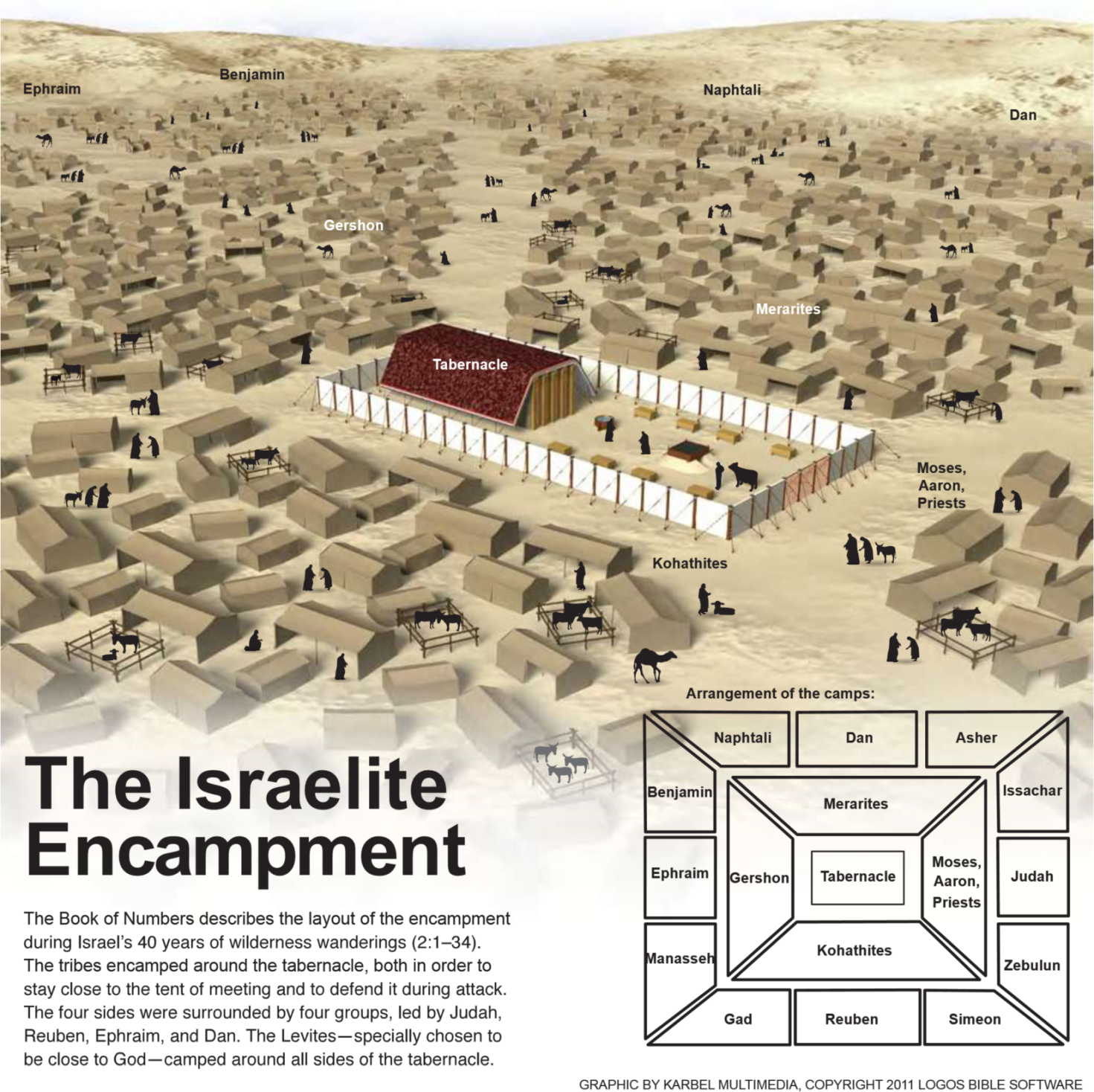 Reuben & Gad camped together
1-5: land proverbial for large cattle
6: could sound as if two tribes want to stay East of Jordan and immediately enjoy fruits of victory
7-15: with this in mind, Moses warns
16-19: the promise
20-30: conditions
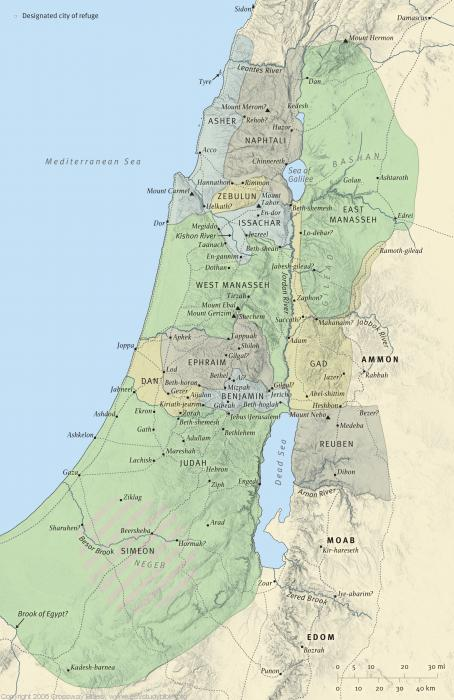 I. Desire of 2½ TribesII. Distraction of 2½ Tribes
Riches can distract fromGod’s best blessings, 1-5
Former slaves / sons of slaves; now possess herds / flocks, fine land
Increased riches cause problems
Cattle not worth danger to soul (Lot)
God’s greatest blessings include Canaan; they settle for Transjordan
Riches can distract fromGod’s best blessings, 1-5
Effects of settling for less than best:
Diminish God’s promise to Abraham
Distance from brethren / worship
Divide from united kingdom.  Jg.5
Draw invaders
It is wrong to act without consideration for others, 6-7
Two kinds of willing workers.  Ph.2:1-3
We cannot expect brethren to do our work for us.  Ph.2:12
To share in the inheritance,we must engage in the conflict
It is wrong to discourage brethren, 7
‘Discourage’ is opposite of ‘courage’ 
Contagious disease: shows up in . . .


Dt.20:8
words
attitudes
actions
Bad attitude within is more dangerous than bad enemy without
It is spiritual suicide tofollow God ‘in part’, 11-12
“Not wholly follow LORD” – leaves us under carnal influence
“Who will follow Jesus?”
“I will follow if it doesn’tcost time, effort, comfort…”
Learn from history, 13-15
God uses history to warn His people…
“I don’t know much about history, and I wouldn’t give a nickel for all the history in the world.  It means nothing to me.  History is more or less bunk” – H. Ford
Be swift to hear… 13-15
Who regrets getting control of emotions before speaking?
19 So then, my beloved brethren, let every man be swift to hear, slow to speak, slow to wrath; 20 for the wrath of man does not produce the righteousness of God – James 1
Sin brings unintended consequences, 14-15, 23
Anger of Lord, 14
Fierce (burning): very intense anger…
So angry that the face becomes hot and flushed skin.  1 Sm.28:18
Sin brings unintended consequences, 14-15, 23
Anger of Lord, 14
Destroy congregation, 15.  (1 Co.10; Hb.3; Ps.90)
Personal punishment, 23 (Ga.6:7-8)
No lawyer can save us
No bribe can free us
I. Desire of 2½ TribesII. Distraction of 2½ TribesIII. Danger of 2½ Tribes: Sin Will Find You Out, 23
Most ignore the warning;some try to disprove it
Helpless hopes
Cloak: Gn.44:16.  1 Pt.2:16. 
Clock:  Ex.17 . . . 1 Sm.15
Crowd: Nu.14 / 16
Compass: Jonah 
Counsel: Mt.15:14;  23:2, 15
Analysis: Be sure…your sin…will find you out
Cause of problem: ‘your sin’ (27:3).
Certainty of punishment: ‘be sure’
Conclusion of pursuit: ‘find you out’
‘Catch up with you’
‘The appropriate punishment for that sin will be meted out’
Ps.139
2 Co.5:10
Your sin…
Knows your address, Gn.4:7
Knows your name, Ex.32:32-33
Remembers what you did, Nu.31:8
Cannot be shaken, Am.5:18-20
Illustrated: Mark 5, could not hide
Sin is a boomerang.  Ro.6:23
Conclusion:
Earlier in life, sin found Saul (Ac.9)
At end of life, Paul hopes to be foundin Him at His coming (Ph.3:8-9)
8Yet indeed I also count all things loss for the excellence of the knowledge of Christ Jesus my Lord, for whom I have suffered the loss of all things, and count them as rubbish, that I may gain Christ  9and be found in Him, not having my own righteousness, which is from the law, but that which is through faith in Christ, the righteousness which is from God by faith